あゆんできた 30ねんの　はじまり    Remnantの　もくひょう
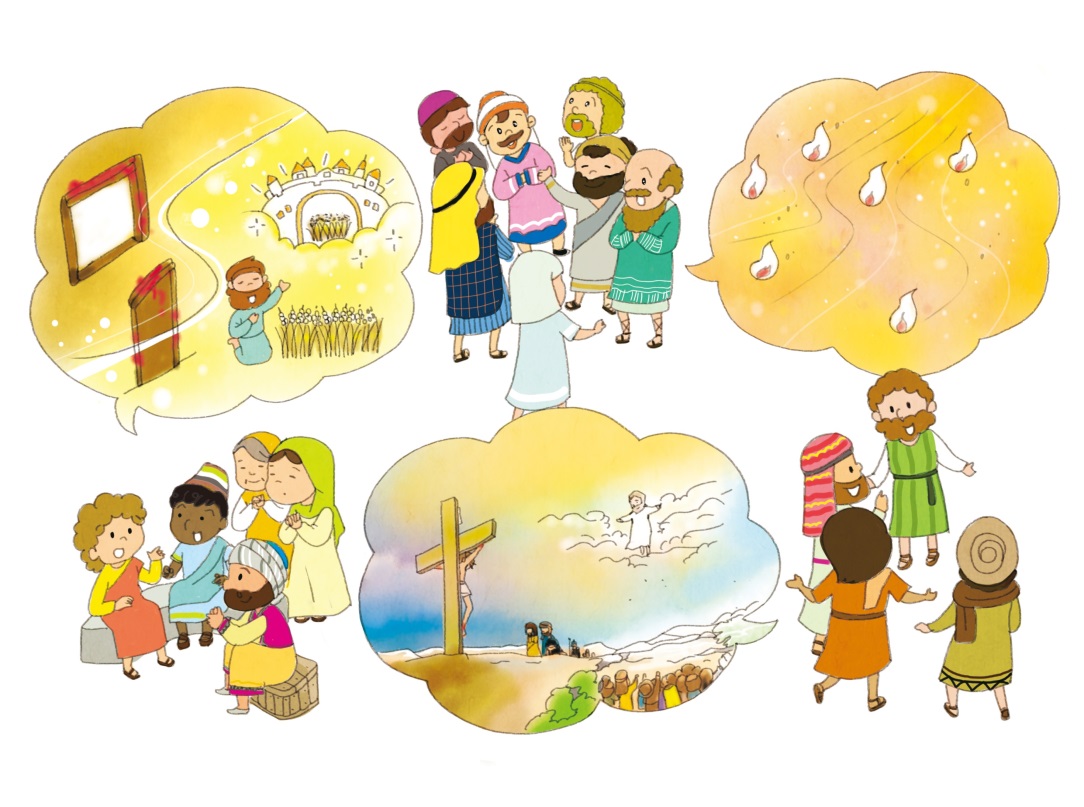 イザヤ 62:6-12
あじわう
こと
주는 그리스도시요
살아계신 하나님의
아들이십니다!
[Speaker Notes: 이미지출처 : https://news.naver.com/main/read.nhn?oid=055&aid=0000851539]
ききを　とめる　みはりにん
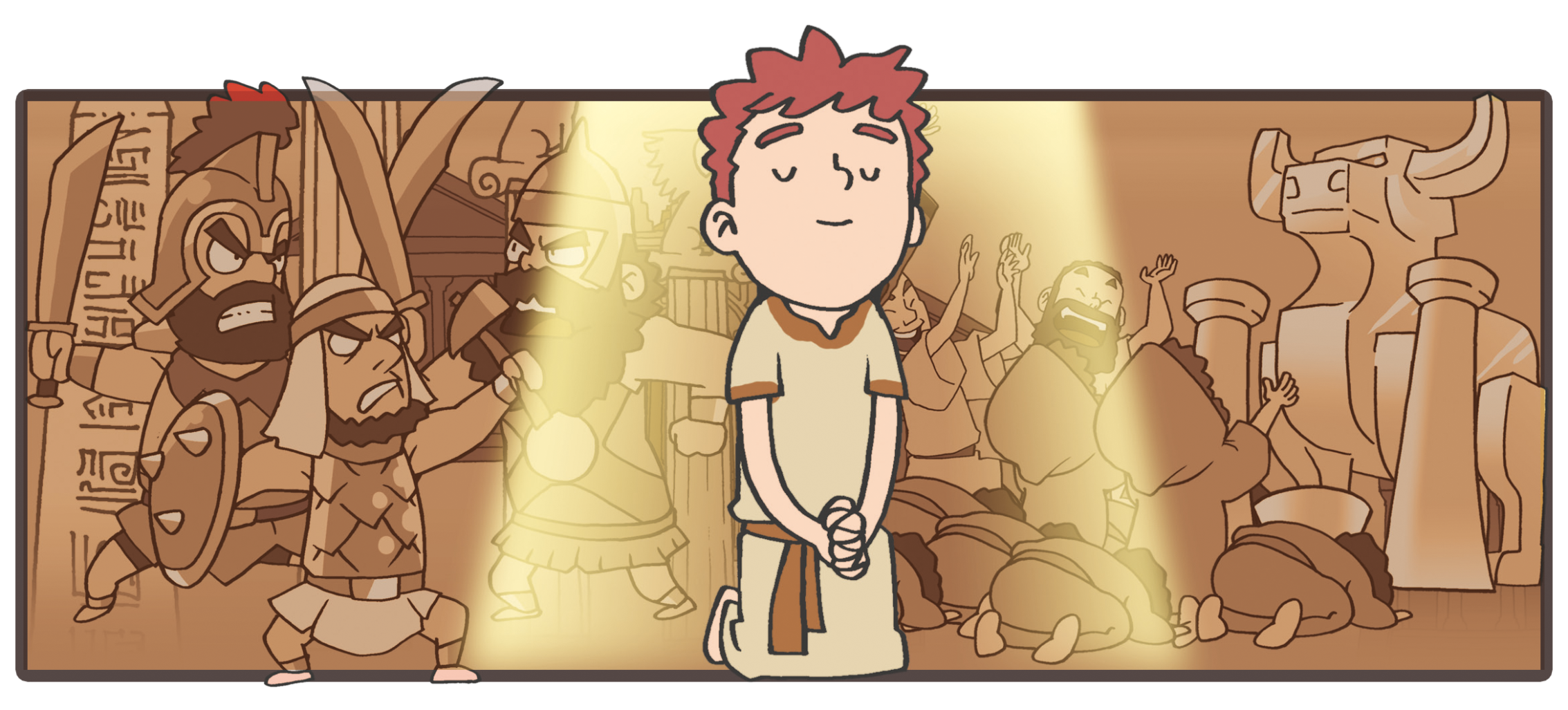 [Speaker Notes: 이미지출처 : https://news.naver.com/main/read.nhn?oid=055&aid=0000851539]
じんざいを　あつめる　
みはりにん
[Speaker Notes: 이미지출처 : https://news.naver.com/main/read.nhn?oid=055&aid=0000851539]
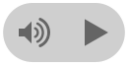 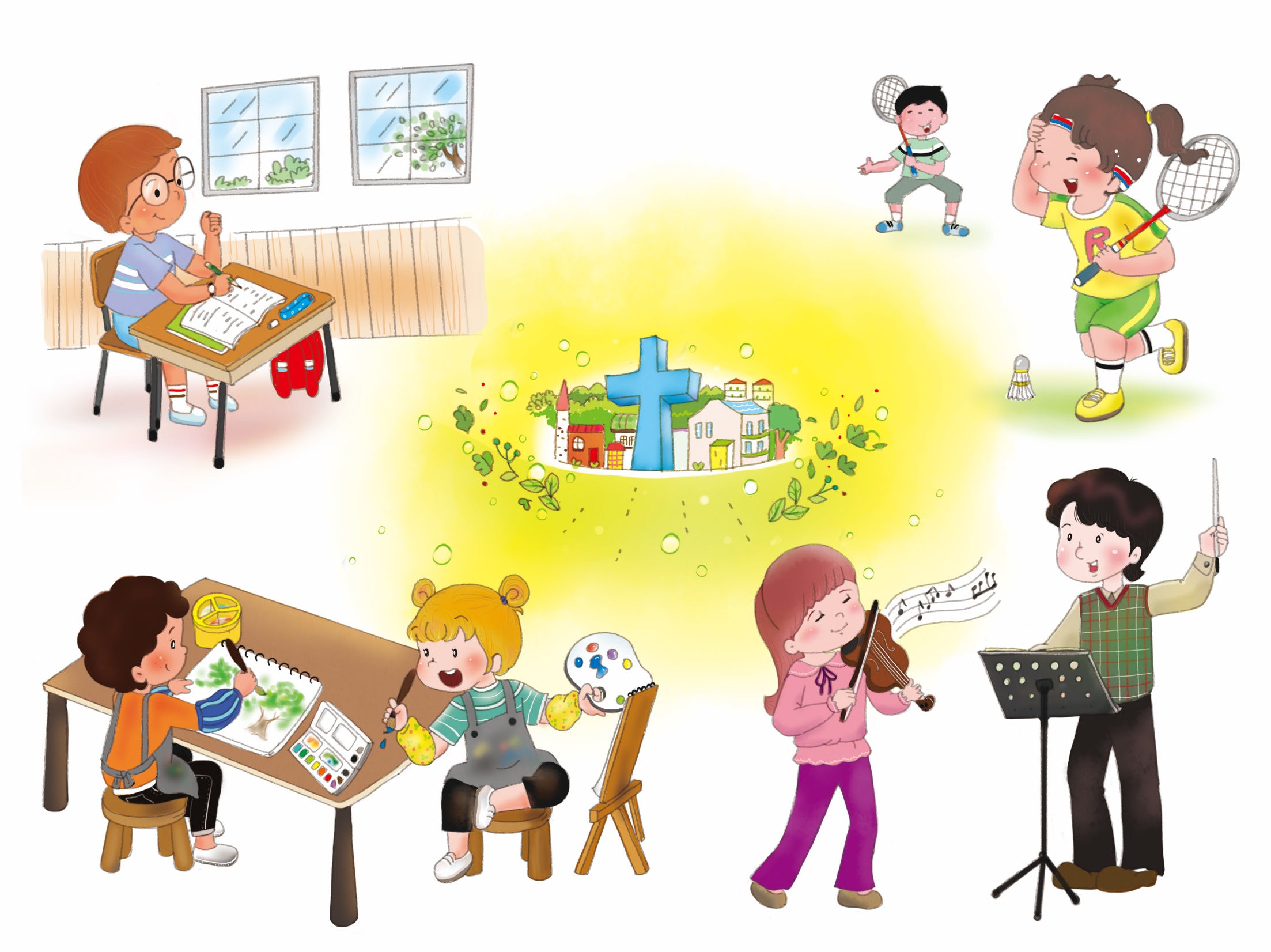 1. みはりにん
しゅが　だまることなど　できない
　みぶんに　された　もの
こくもつを　てきに　あたえない
せいじょの　にわで　のむ
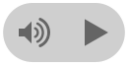 2. みちを　そなえる　もの
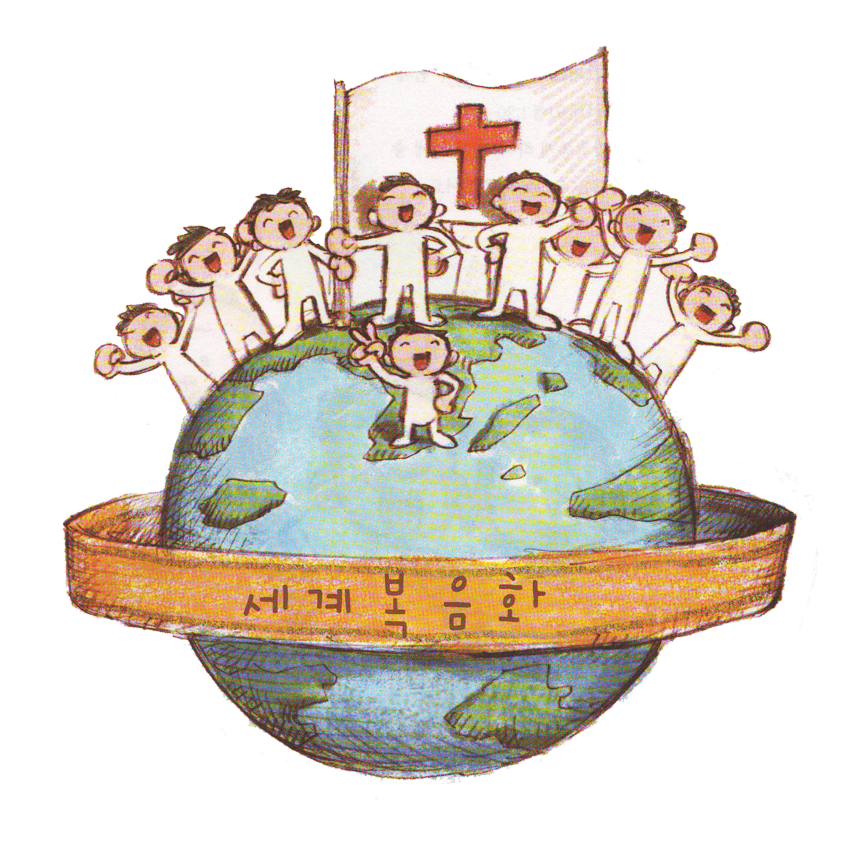 じょうもんを　とおれ
おおじを　つくれ
いしを　とりのぞけ
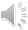 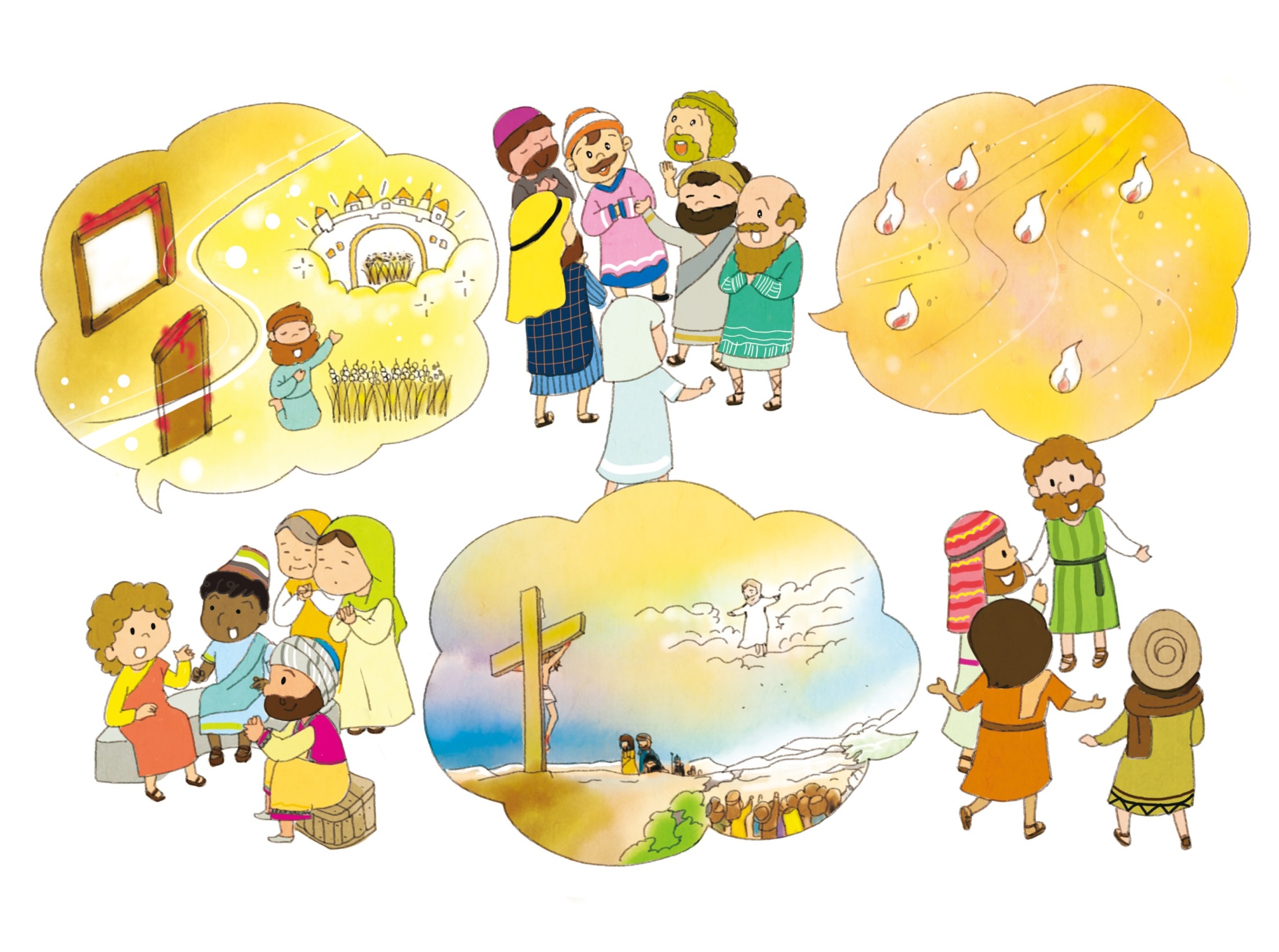 3. くにぐにの　たみの　うえに　　はたを　あげよ
すくい
むくい
ほうしゅう
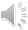 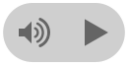 イザヤ62:6
せかいを　いかす 
みはりにん
を
し
て
こく　いん　し　よう
フォーラム
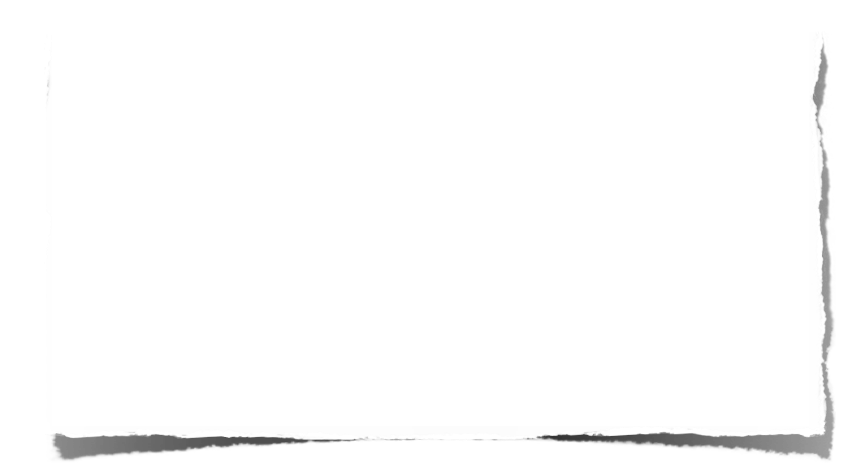 みことばの　なかで 　いちばん　こころに　のこった　
ことを フォーラムしよう
あゆんできた　３０ねんの　はじまり
－　Remnantの　もくひょうに　ついて　フォーラムしよう
こんしゅう　じっせん　することを　フォーラムしよう